Figure 1. E-cadherin expression pattern is abnormal in CHO cells stably transduced with hereditary diffuse gastric ...
Hum Mol Genet, Volume 17, Issue 22, 15 November 2008, Pages 3566–3576, https://doi.org/10.1093/hmg/ddn249
The content of this slide may be subject to copyright: please see the slide notes for details.
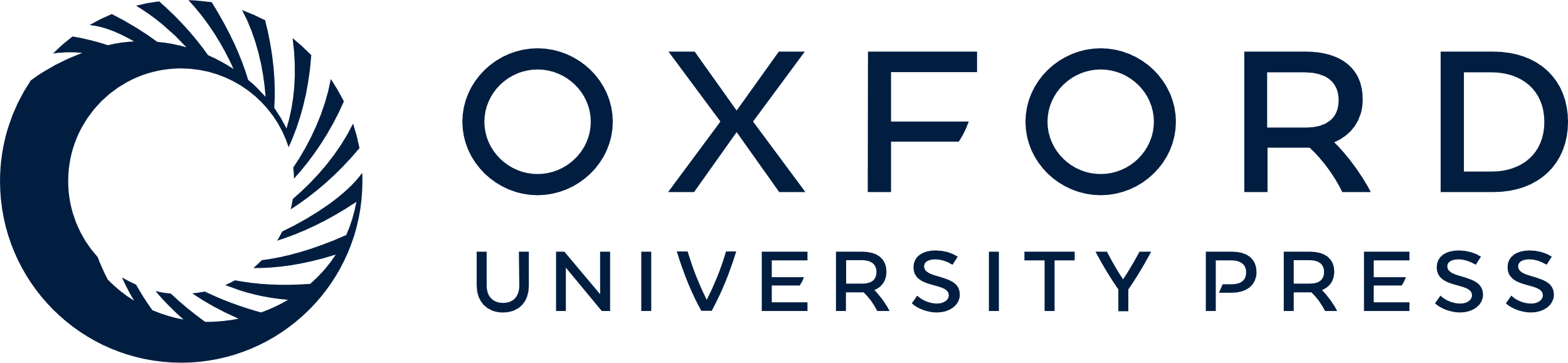 [Speaker Notes: Figure 1. E-cadherin expression pattern is abnormal in CHO cells stably transduced with hereditary diffuse gastric cancer-associated mutations due to a post-transcriptional silencing mechanism. (A–D) CHO cells were stably transduced with the empty vector (Mock) or with wild-type, R749W or E757K hE-cadherin. (A) E-cadherin in whole cell lysate was detected by western blot using anti-E-cadherin antibody (Ab); anti-Actin Ab was used as a loading control. Results shown are representative of three independent experiments. (B) E-cadherin cell surface expression was assessed by flow cytometry after staining with an extracellular anti-E-cadherin Ab. Each histogram represents 50,000 cell counts. The black area in the histogram represents the cell surface expression of E-cadherin in mock CHO cells. Surface expression of WT E-cadherin (yellow), R749W (red), and E757K (blue) is shown. Results are representative of four independent experiments. For each sample, the mean expression was calculated, and in the graph (C), the bars represent the average ± SD of four independent experiments. (D) E-cadherin mRNA levels were analyzed by semi-quantitative RT-PCR, with GAPDH as a control. (E) In three independent experiments, RNA was extracted and quantified using real-time PCR. E-cadherin mRNA levels were normalized to 18S mRNA. Experiments were performed in triplicates and the graph shows the means ± SD.


Unless provided in the caption above, the following copyright applies to the content of this slide: © The Author 2008. Published by Oxford University Press. All rights reserved. For Permissions, please email: journals.permissions@oxfordjournals.org]